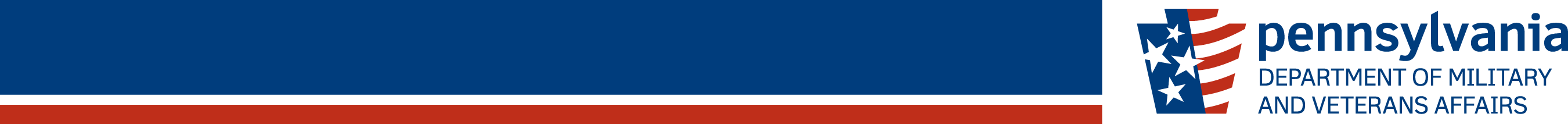 CURRENT AND FUTURE UNIT MOBILIZATIONS
Current ANG Unit Airmen Mob: 178
Total: ANG Mob: 178
ARNG Unit Soldiers in Theater: 152
ARNG Soldiers at MOB/DEMOB Site: 367
ARNG Individual  Mob: 19 
Total ARNG Mob: 538
Total PANG Mobilized: 716
> community > commonwealth
> country
As of 06SEPT16
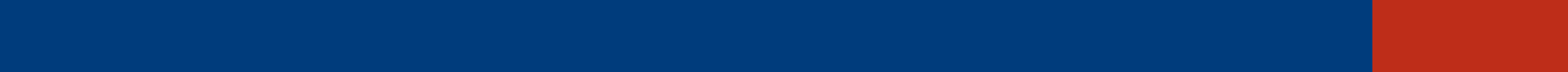 [Speaker Notes: CHANGES SINCE LAST UPDATE:

ARNG:
28th ID 1-110th currently awaiting 3 pax fills :2 MOB on 03JUN16; 1 MOB on 10JUN16]
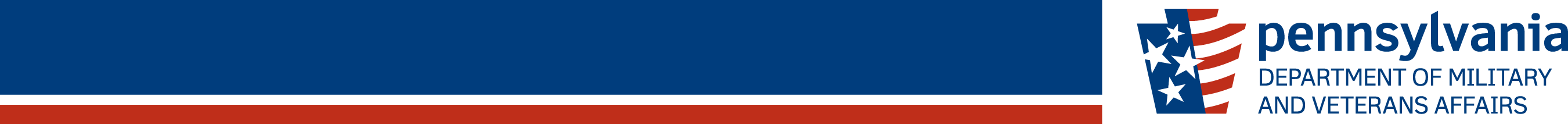 CURRENT MOBILIZATIONS & TOTAL DEPLOYMENTS
Total PANG Deployed     725
> community > commonwealth
> country
As of 26AUG16
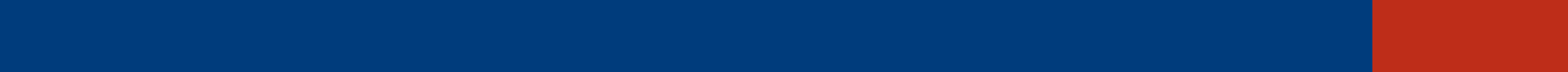 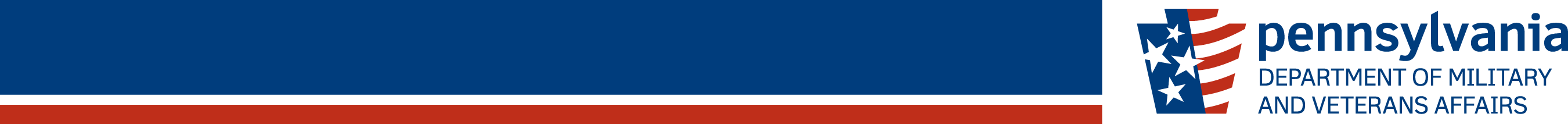 BUREAU OF VETERANS’ HOMES
Veterans’ Homes Update
Performance Audit Report
Pennsylvania Department of Health (DOH) 

The Department Of The Auditor General conducted an audit of the DOH oversight of nursing homes in Pennsylvania.

In the report, there were 13 findings and 23 recommendations addressing three main areas of concern: inadequate review of nurse staffing levels; DOH handling of complaints; and sanctions imposed on poor-performing facilities.  

Based on this audit the response from DOH included announcement of increasing enforcement of regulatory sanctions.  Examples included issuance of more Provisional licenses, and civil monetary penalties above past 2015 numbers.
> community > commonwealth
> country
As of 31 AUG 16
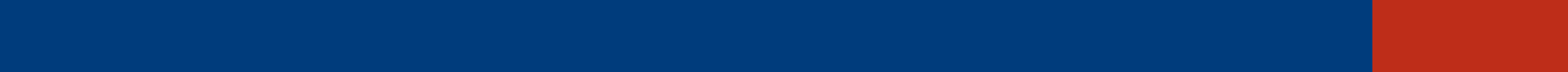 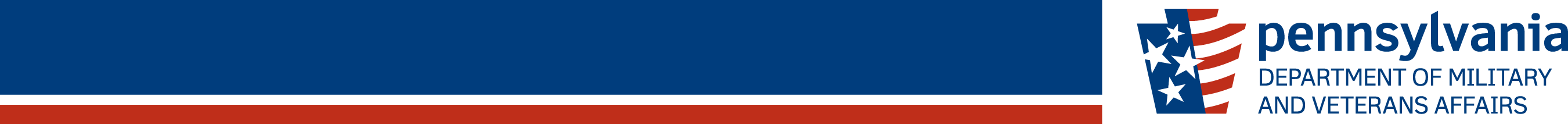 BUREAU OF VETERANS’ HOMES
Licensure Updates 

Southwestern Veterans’ Center – Pittsburgh PA 
Based on the Department of Health (DOH) inspection on July 14, 2016 SWVC obtained three deficiencies on the most recent abbreviated survey / inspection.  Based off of this survey SWVC was issued a Provisional I license for the facility.  The home has executed their plan of correction for all identified deficiencies from DOH and has a date certain for compliance of September 12, 2016.   

SWVC has begun the appeal process for this DOH licensure decision.  

SWVC will remain on Provisional I Licensure with an overall compliance date of January 14, 2017.  Currently the facility is awaiting an unannounced inspection from DOH to verify their plan of correction from previously cited deficiencies.
> community > commonwealth
> country
As of 31 AUG 16
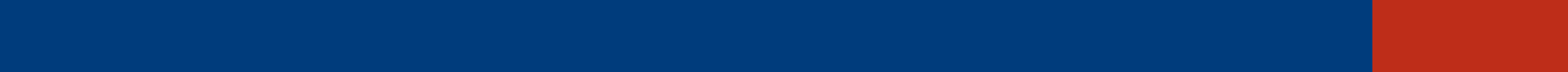 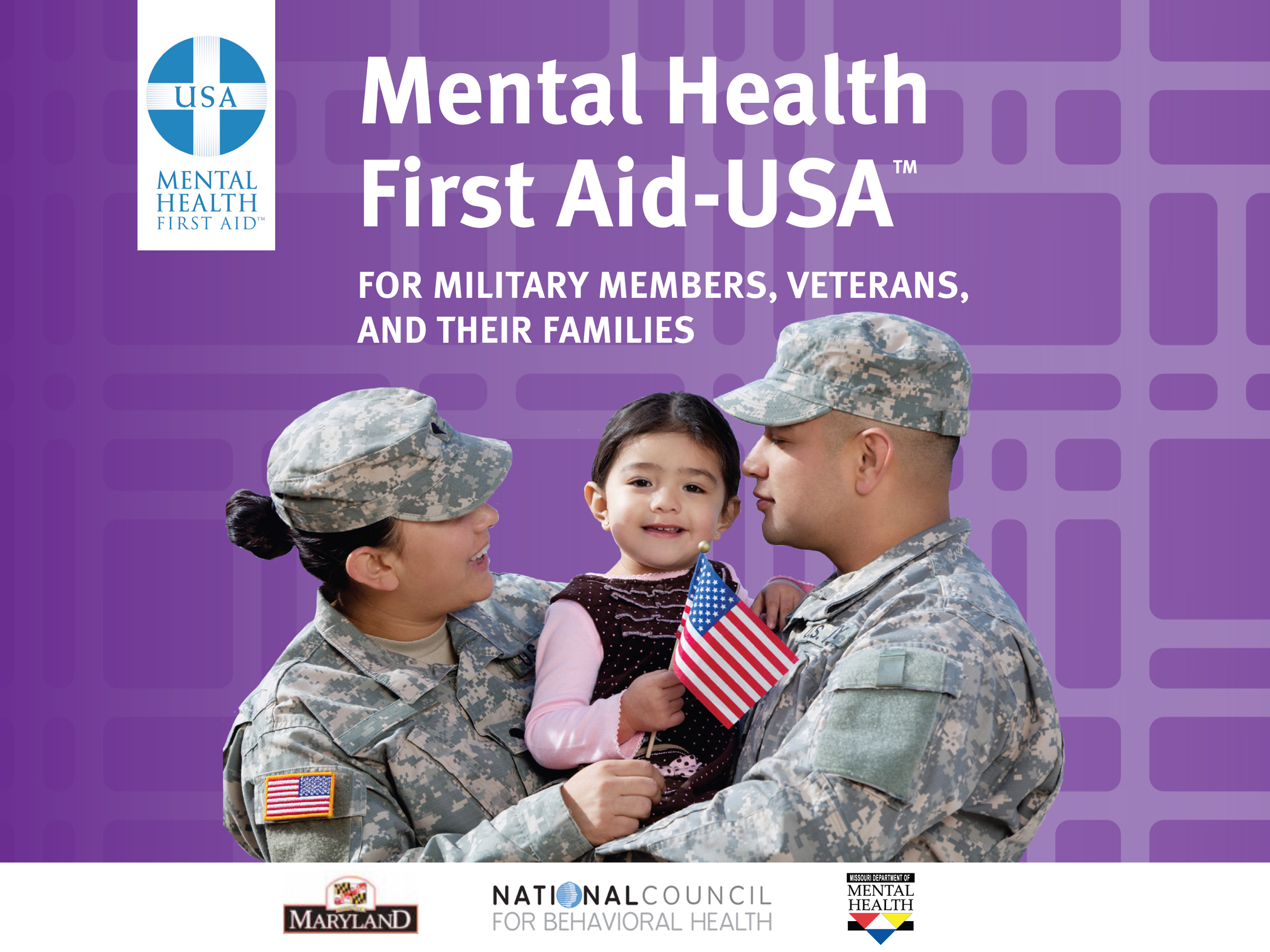 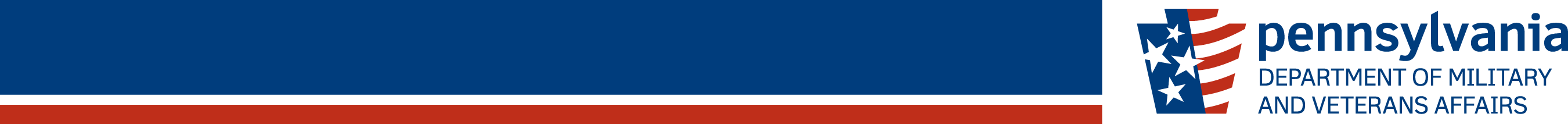 BUREAU OF VETERANS’ HOMES
> community > commonwealth
> country
As of 31 AUG 16
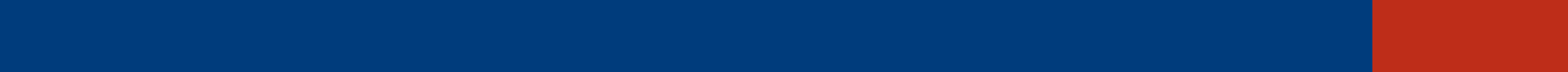 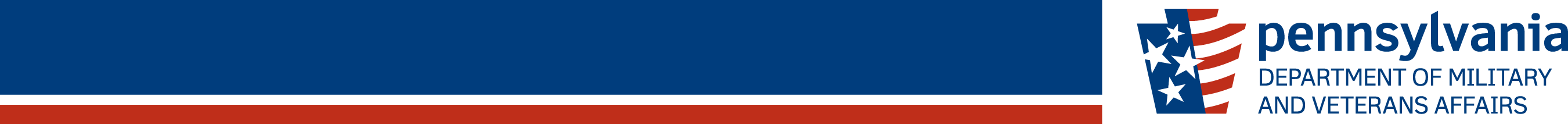 BUREAU OF VETERANS’ HOMES
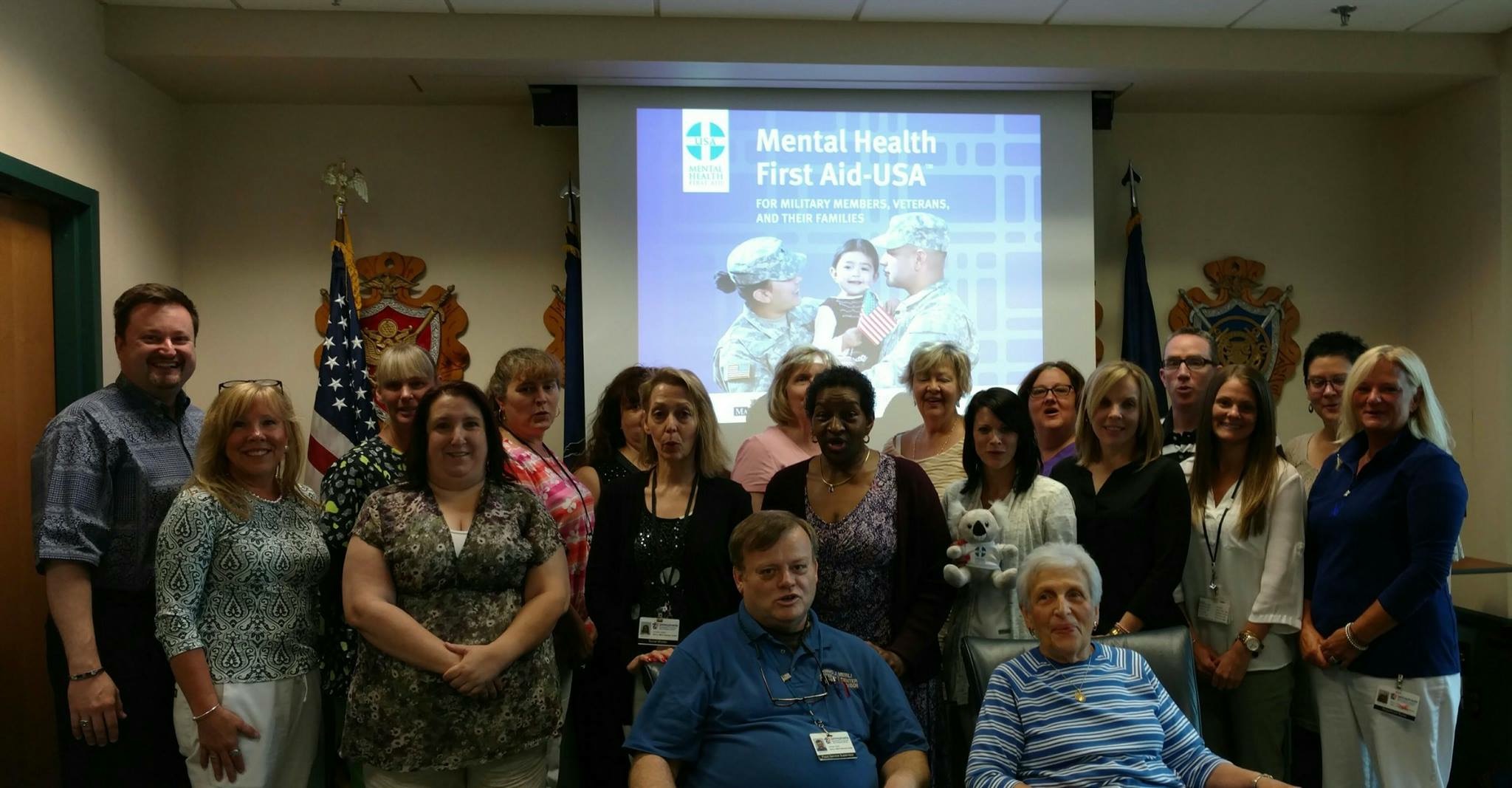 > community > commonwealth
> country
As of 31 AUG 16
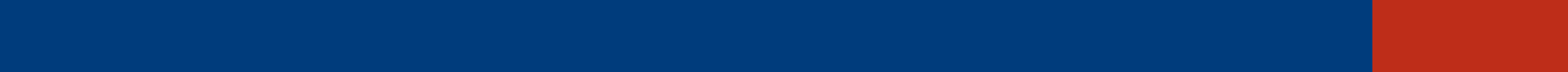 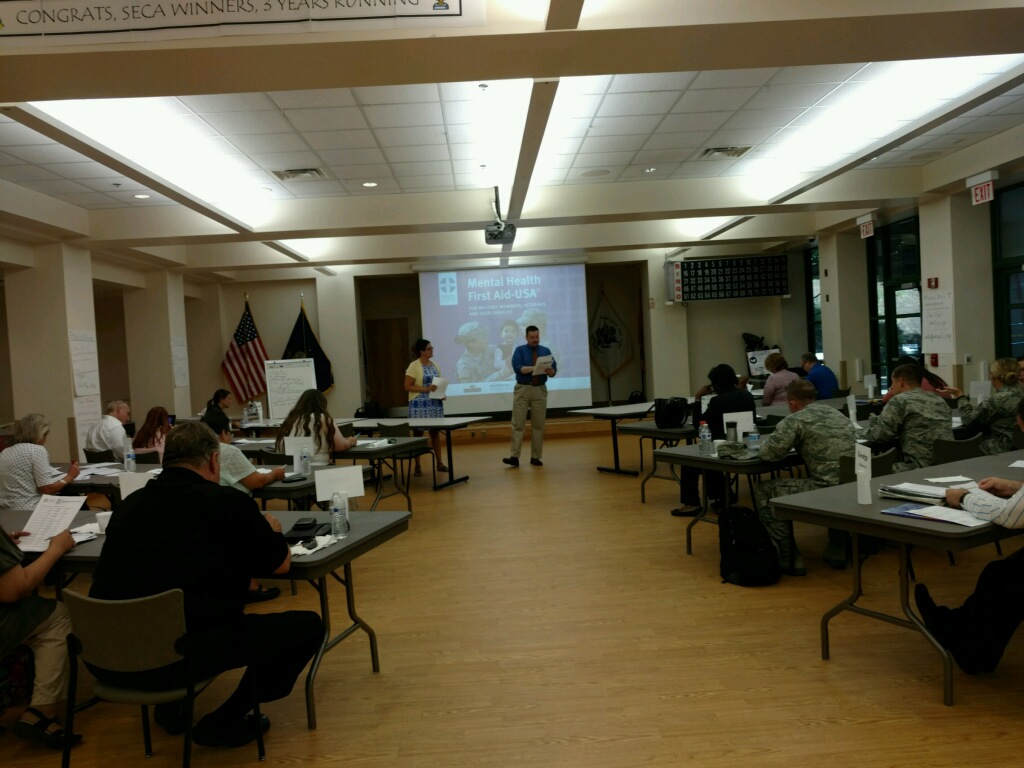 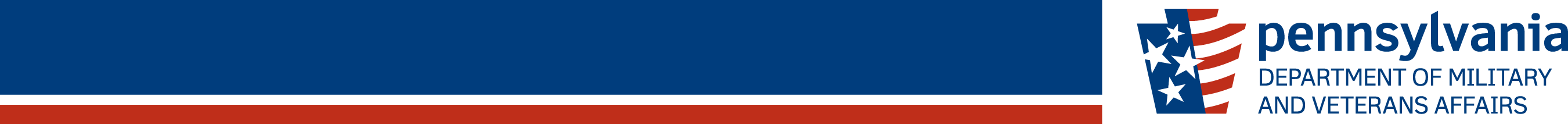 BUREAU OF VETERANS’ HOMES
> community > commonwealth
> country
As of 31 AUG 16
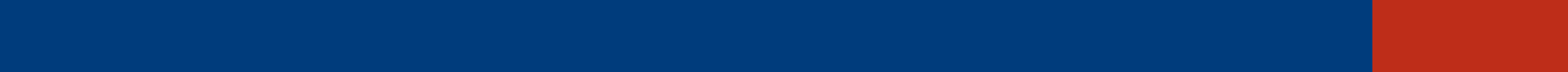 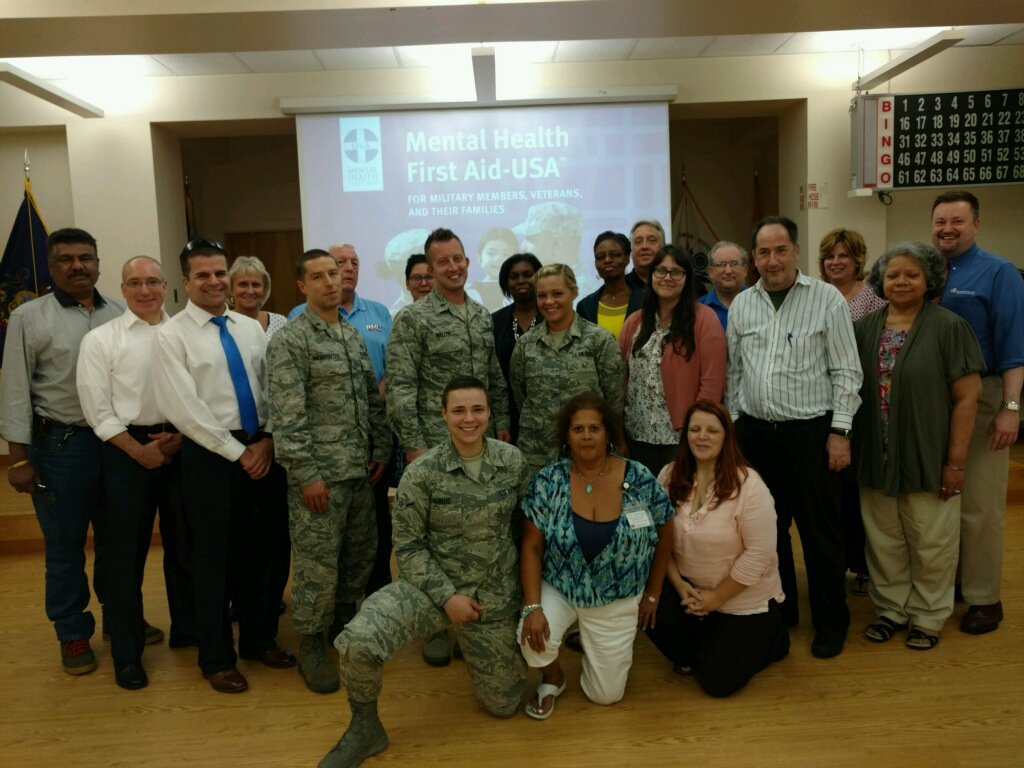 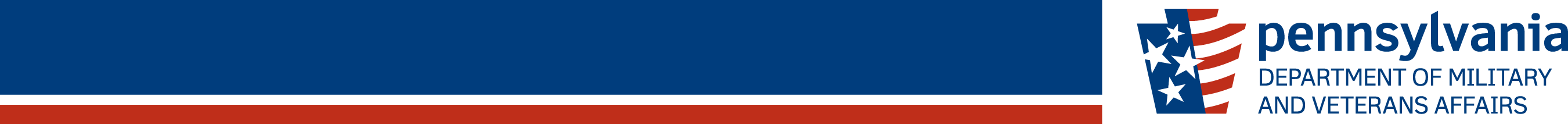 BUREAU OF VETERANS’ HOMES
> community > commonwealth
> country
As of 31 AUG 16
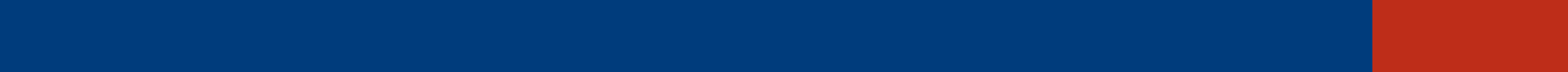 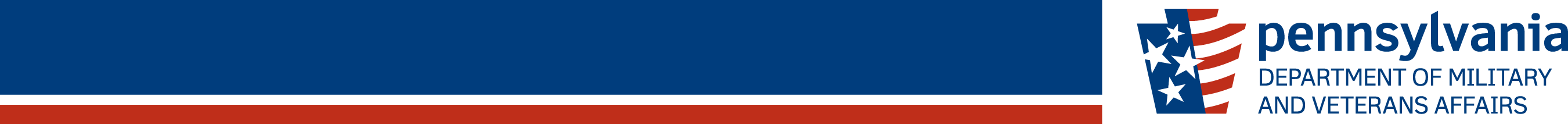 BUREAU OF VETERANS’ HOMES
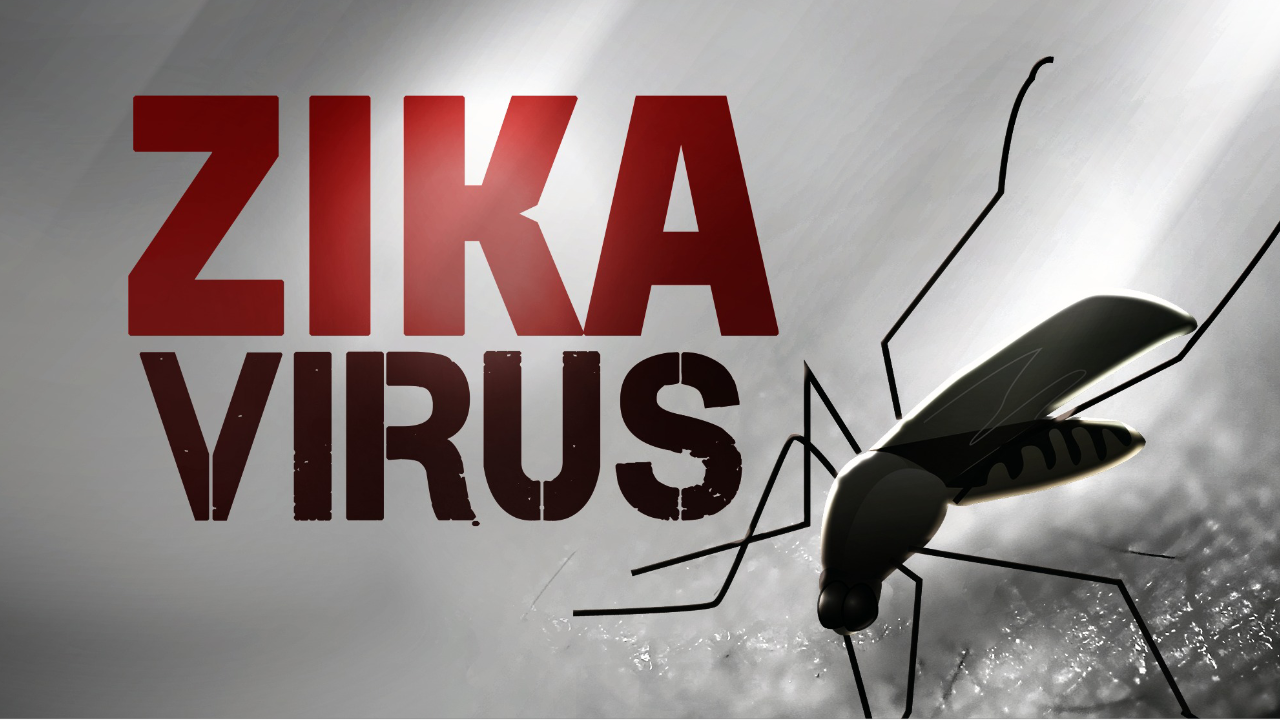 > community > commonwealth
> country
As of 31 AUG 16
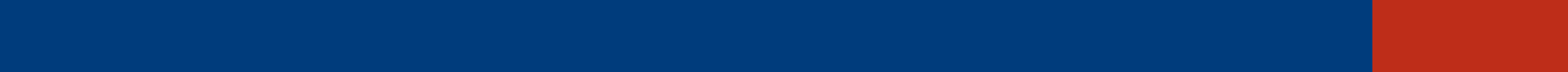 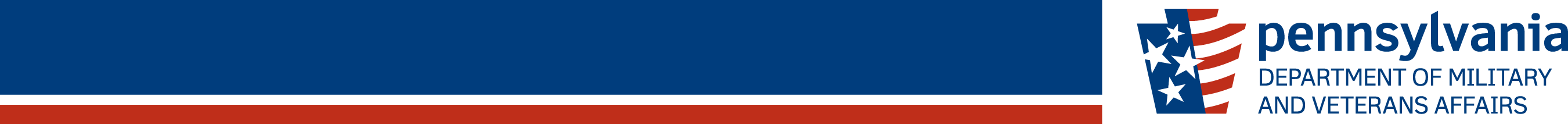 BUREAU OF VETERANS’ HOMES
Pennsylvania Blood Tests Submitted 
for Zika TestingInformation updated Mondays at 2 p.m.
Confirmed Infections: 95
Pending Test Results:  45
Last update: 08/29/2016

www.zika.pa.gov
> community > commonwealth
> country
As of 31 AUG 16
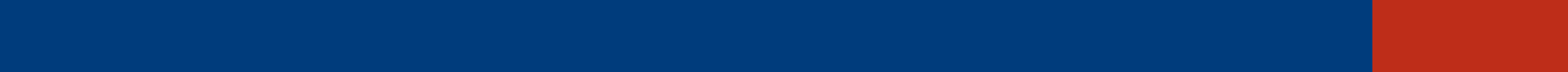 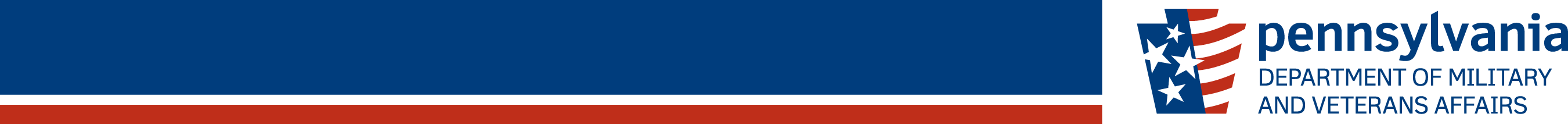 BUREAU OF VETERANS’ HOMES
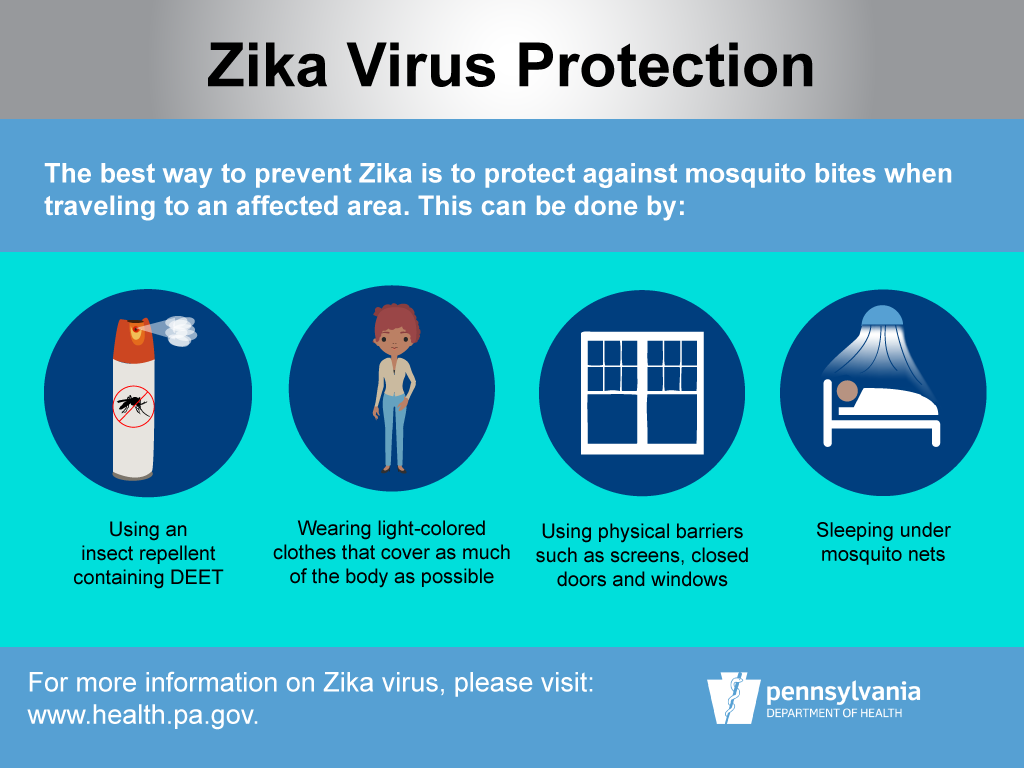 > community > commonwealth
> country
As of 31 AUG 16
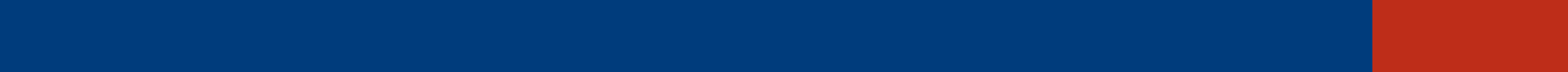 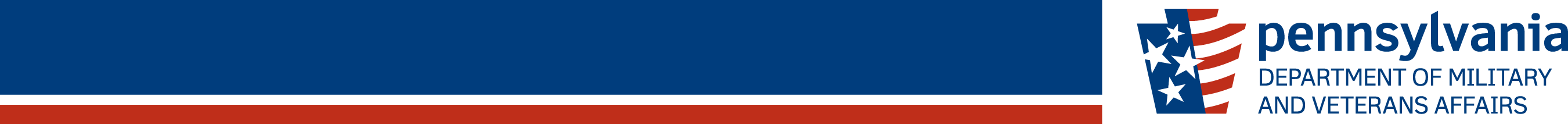 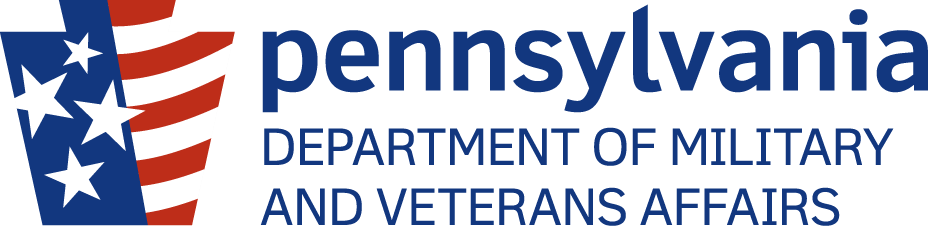 Operational Highlights
SFY 16-17 Budget Update
	Flat Budget that sustains operations at the same level as previous years 
OPTEMPO.
	-New positions to “Right Size” the Office of Veterans Affairs are approved
		-Veteran Service Specialist x2
		-Clerk II
		-AO1 to support GAC-VS
		-AO1 to support D2D
Notice of Funding Announcement  (NOFA)
	-VTF Grants Budget	SFY 16-17
As of 25 Mar14
> community > commonwealth
> country
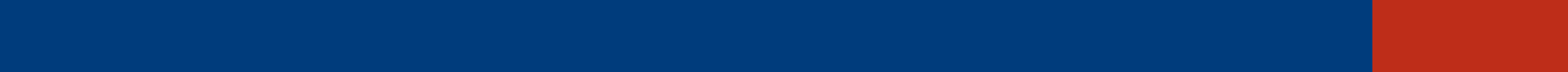 PIRO Update
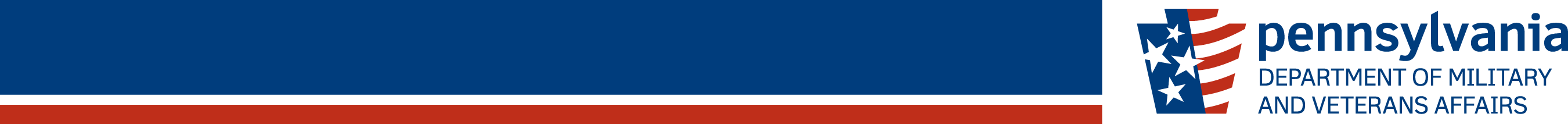 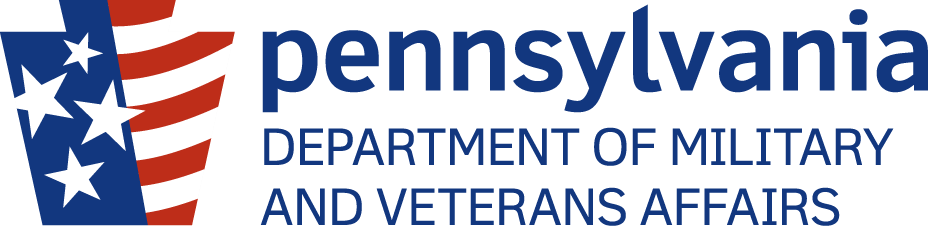 OVA Operational Action Plans
Strategic Plan Working Group
	SVC/DMVA-OVA.  Single year appointment with ability to extend appointment 
		over multiple years with approval of SVC.
		Initiatives, Focus, Resourcing, Advocacy, Legislative Priorities
Veteran’s Trust Fund 
	Committee – SVC/DMVA-OVA.  Single year appointment with ability to 
		extend appointment over multiple years with approval of SVC.
	Notice of Funding Announcement  (NOFA)
		VTF Grants Budget
		VTF Grants Review Committee
		VTA Budget
		Annual Veterans Symposium
Veteran Award Program
	Committee/Working Group – SVC/DMVA-OVA.  Single year appointment with 
		ability to extend appointment over multiple years with approval of SVC
	Establish Policy, define criteria and processes to manage Veteran Awards
	Meet as needed but at least once Quarterly
	Establish an Awards Board to review, approve and process Veteran Awards
As of 25 Mar14
> community > commonwealth
> country
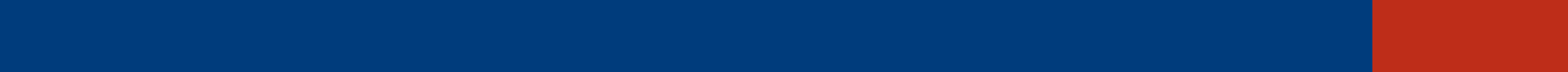 PIRO Update
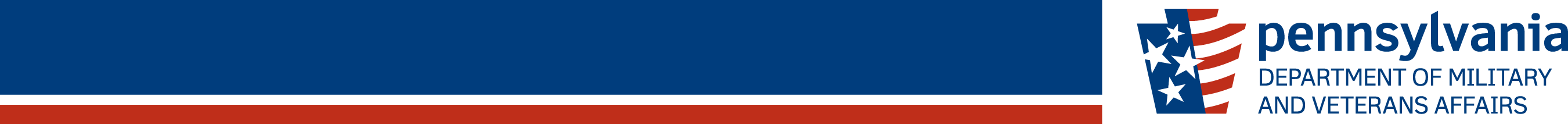 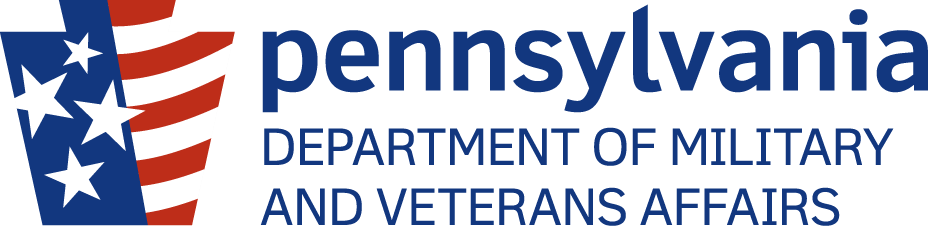 OVA Operational Action Plans
RETX Program Working Group
	Re-Set the RETX Working Group to complete necessary action/make appropriate
		recommendations to DAG-VA .
	Priority for Legislative Changes.
Veteran Service Officer Grant Program (Act 66 of 2007)
	Program Guidelines – Joint Committee/Working Group to review annually
		and adjust to meet emerging needs of our Veterans.
	Budget Considerations – Budget Ask for $500K Annually over a 5 year period
		to meet Strategic Plan Goals and milestones.
Operational Outreach Plan(s)
	SVC/Veteran Service Organizations/DMVA-OVA Outreach.
		  Initiatives, Focus, Resourcing, Advocacy, Goals, Cooperation
	-Veterans Symposium
	-Veterans Day at the Capitol (October 19 0700-1330)
	-TAG Fishing Tournament
	-Vietnam Veterans Day at the Capitol – March 29 (Annually)
As of 25 Mar14
> community > commonwealth
> country
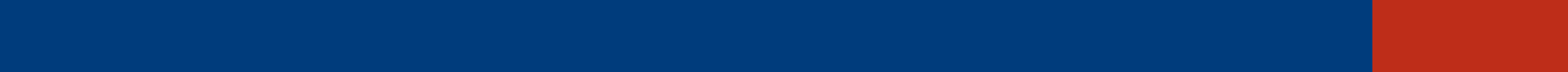 PIRO Update
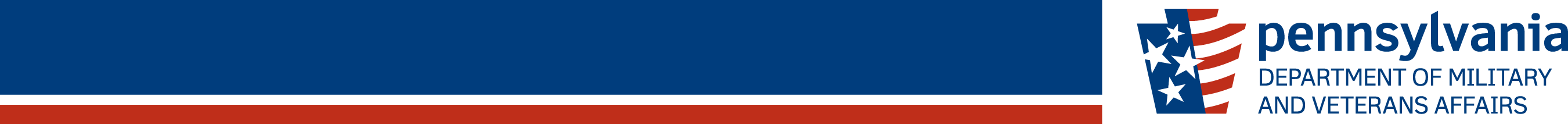 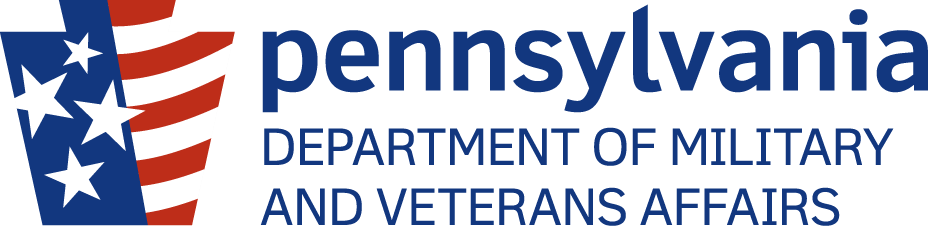 OVA Operational Action Plans
DMVA/VSO Partner Information Video Initiative
	Highlight the role of DMVA and the Veteran Service Organization partners
	   as we work together to meet the emerging needs of our Veterans
		-VSO Round Table
		-OVA Advertising Budget (200K)
Governors Advisory Council for Veterans Services
	Committee appointments on an annual basis
		Standing Committees were formed and will report to the GAC-VS
		on a quarterly basis.
	GAC-VS Budget – Advocate for modest operating budget of 25K
Digits to Digits (D2D) Initiatives
	-Veterans Registry
	-Claims Management Software Initiative
	-Training and Accreditation
	-State Benefits/Program Integration
As of 25 Mar14
> community > commonwealth
> country
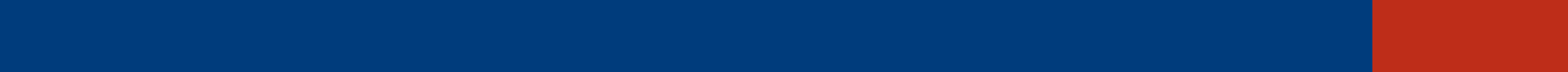 PIRO Update
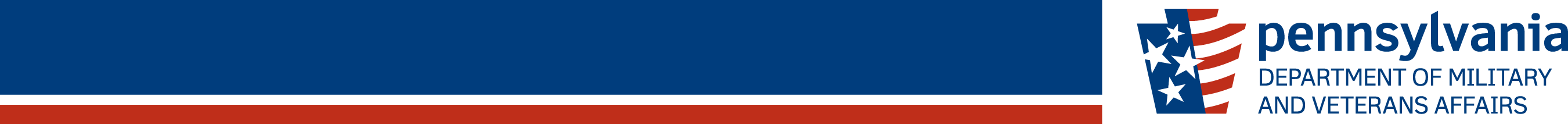 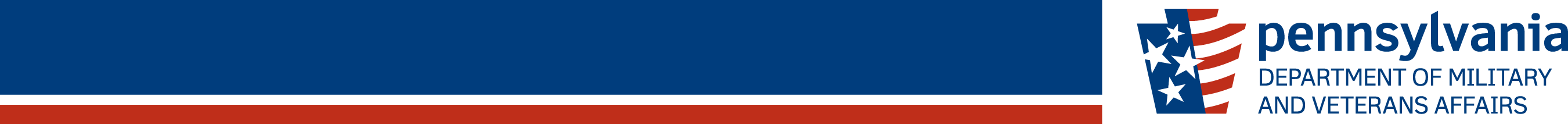 VETERANS TEMPORARY ASSISTANCE
PERSIAN GULF BONUS PROGRAM SUMMARY
$600,000
Lapse $0

 Projected Expenditures
$ 499,676

 Expended $ 100,324
76 Claimants 
on the program
436 Claimants
585 Claimants
As of  19 Aug 2016
> community > commonwealth
> country
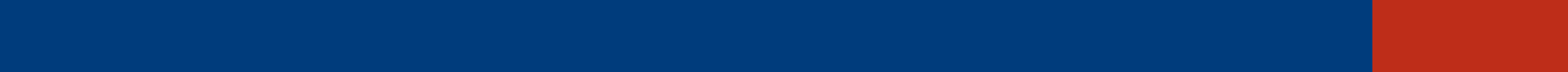 > People > Processes
> Technology
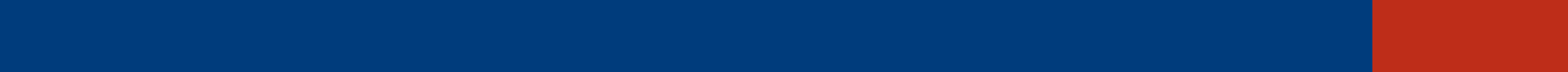 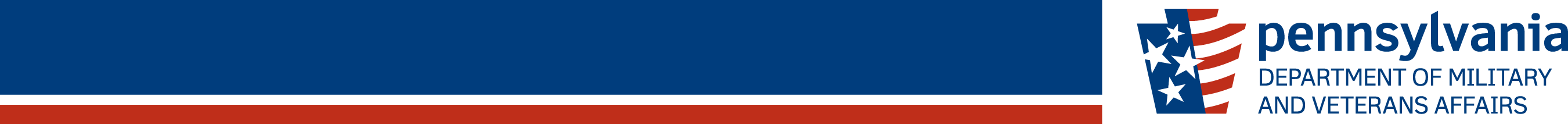 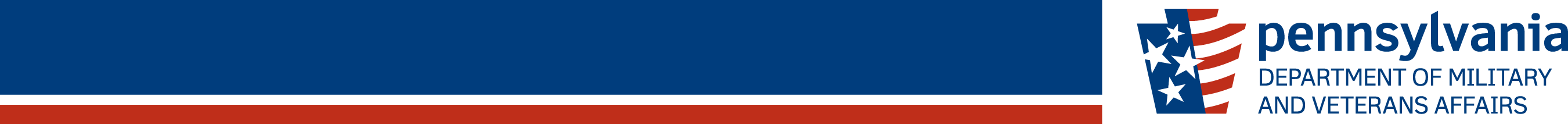 BLIND VETERANS PENSION
PERSIAN GULF BONUS PROGRAM SUMMARY
$222,000
Lapse $0

Projected Expenditure
$190,650

Expended $ 31,350
FY 15-16
FY 13-14
FY 14-15
104 Claimants
118 Claimants
115 Claimants
As of 19 AUG 2016
> community > commonwealth
> country
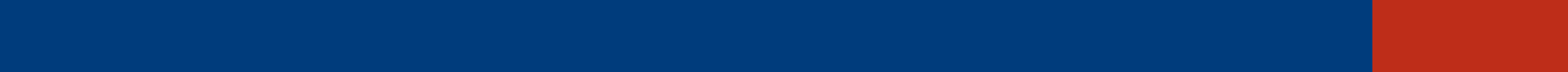 > People > Processes
> Technology
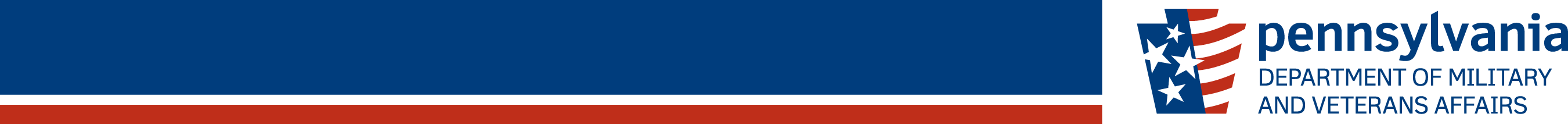 AMPUTEE & PARALYZED VETERANS PENSION
As of 19 AUG 2016
> community > commonwealth
> country
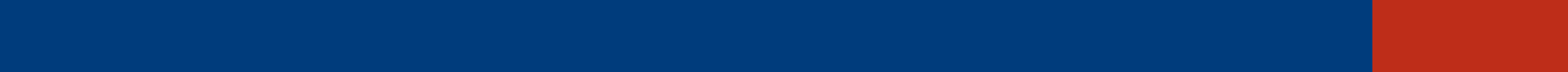 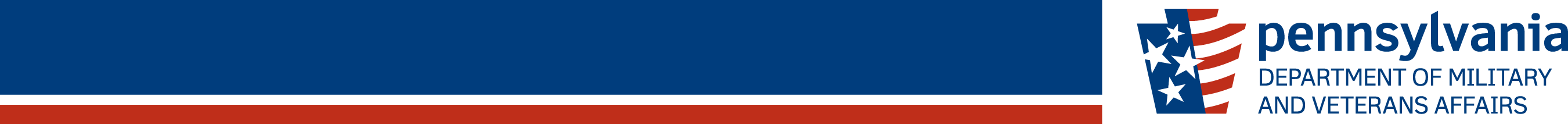 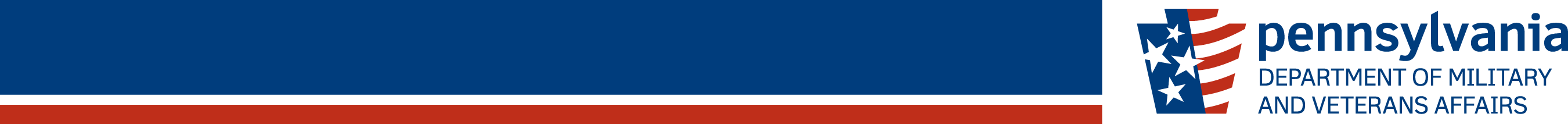 EDUCATIONAL GRATUITY
PERSIAN GULF BONUS PROGRAM SUMMARY
$101,000
Lapse $0
Projected Expenditure    $101,000

Expended $ 0
0 Claimants on the  program
As of 15 Jan 14
100 Claimants Projected
134 Claimants
186 Claimants
As of  19 AUG 2016
> community > commonwealth
> country
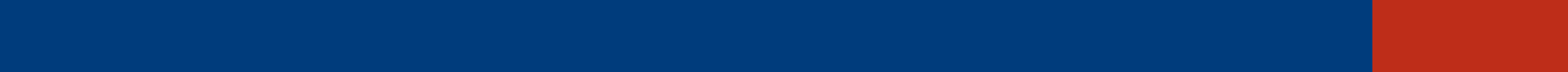 > People > Processes
> Technology
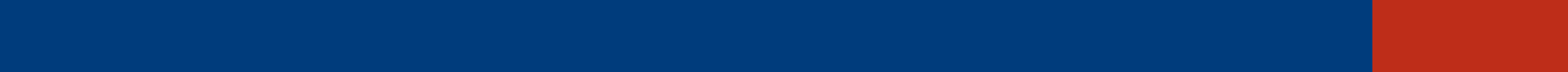 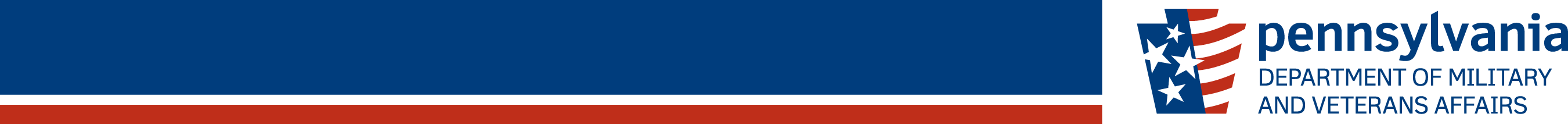 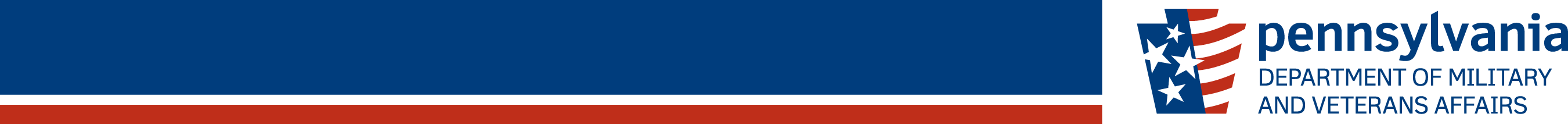 DISABLED VETERANS TAX EXEMPTION PROGRAM
PERSIAN GULF BONUS PROGRAM SUMMARY
As of 15 Jan 14
As of  19 AUG 2016
> community > commonwealth
> country
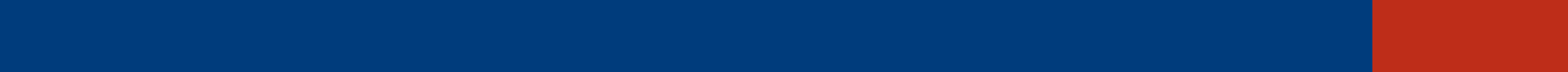 > People > Processes
> Technology
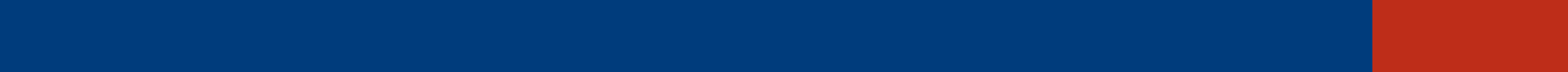 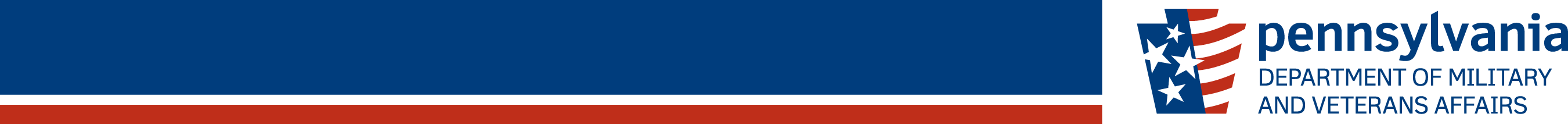 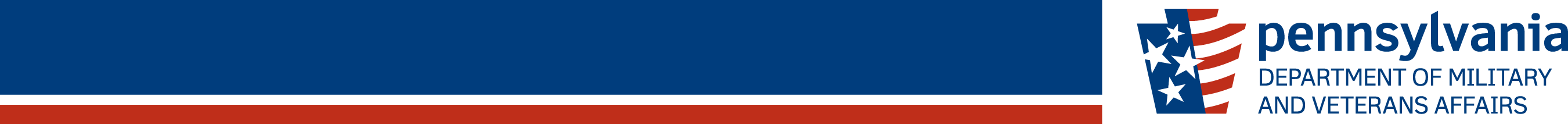 DISABLED VETERANS’ RETX PROGRAM
PERSIAN GULF BONUS PROGRAM SUMMARY
As of 15 Jan 14
*760 Applications Received since MAY 19, 2016
As of  19 AUG 2016
 MAY 14
> community > commonwealth
> country
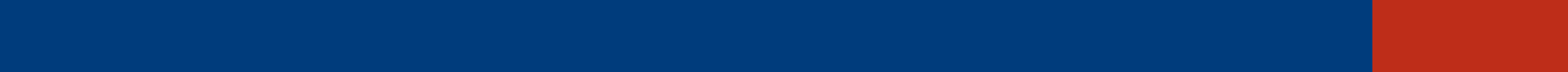 > People > Processes
> Technology
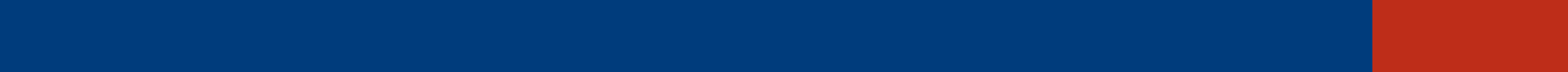 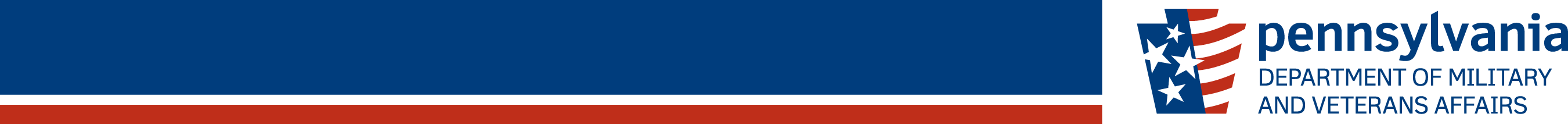 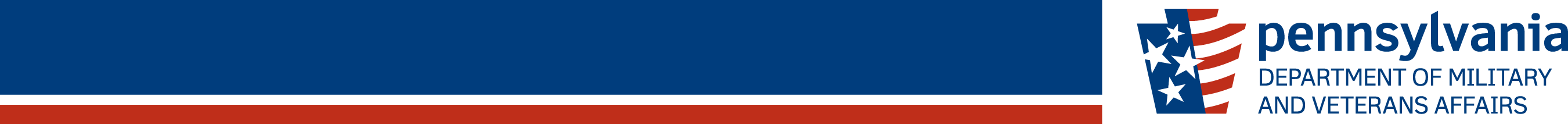 PERSIAN GULF VETERANS BENEFIT PROGRAM
PERSIAN GULF BONUS PROGRAM SUMMARY
Total Applications:  	12,016

Payments Sent:  	9,290

Total Payments:  	$3,941,112.50

Average Payment:  	$424.15

Average Processing Time:  5.42 days
As of  19 AUG 2016
> community > commonwealth
> country
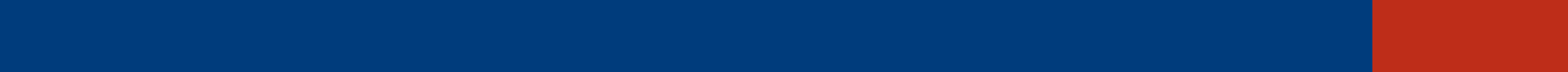 > People > Processes
> Technology
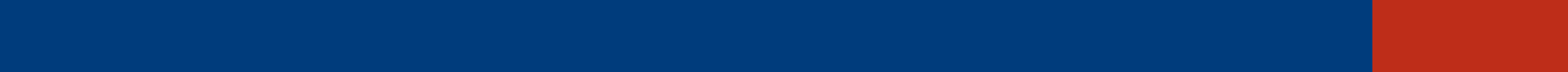 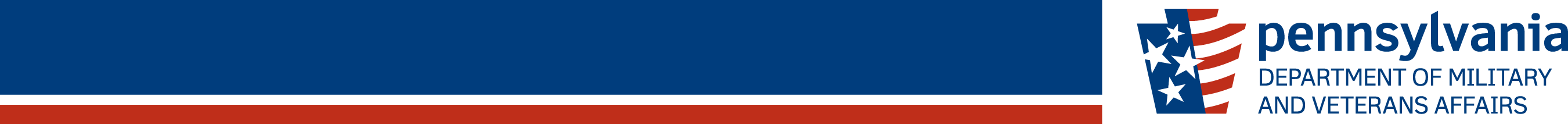 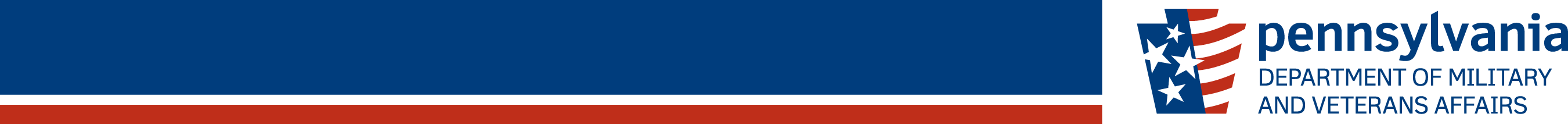 MILITARY FAMILY RELIEF ASSISTANCE PROGRAM
PERSIAN GULF BONUS PROGRAM SUMMARY
As of 15 Jan 14
> community > commonwealth
> country
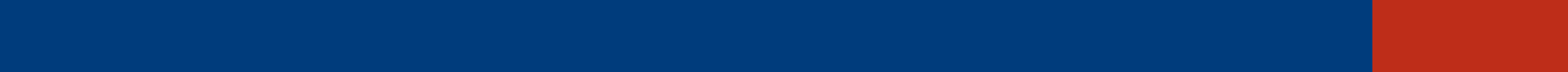 As of  19 AUG 2016
> People > Processes
> Technology
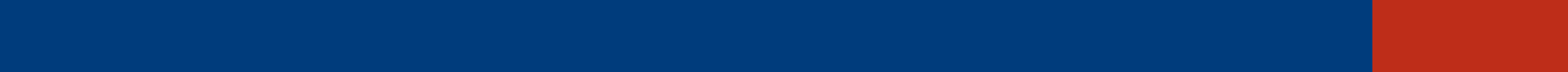 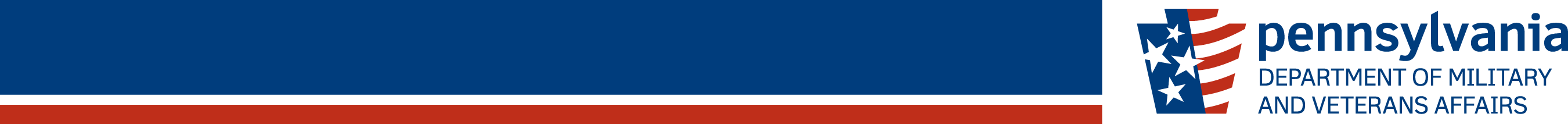 PENNSYLVANIA VETERANS MEMORIAL
As of 19 AUG 2016
> community > commonwealth
> country
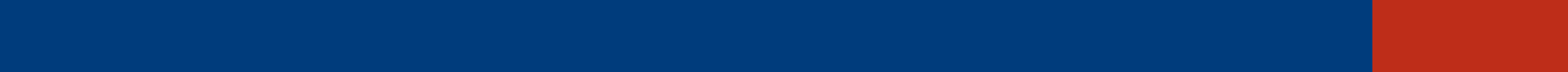 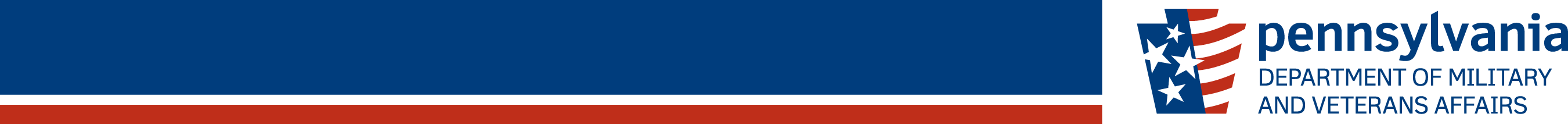 PENNSYLVANIA VETERANS MEMORIAL
As of 25 AUG 2016
> community > commonwealth
> country
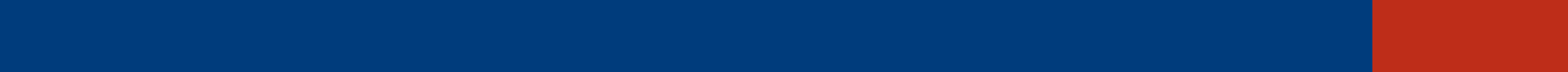 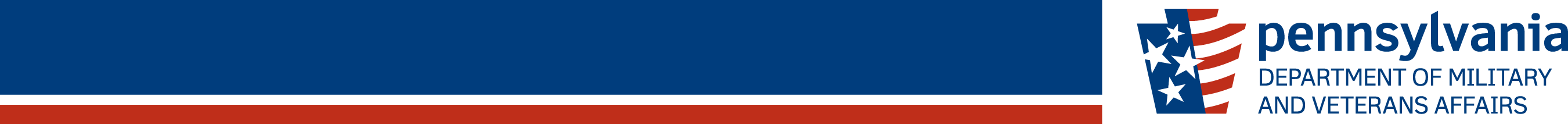 PENNSYLVANIA VETERANS MEMORIAL
Repairs Completed
Low Wall caps
High Jagged Wall Cap

Work will begin on the entrance way, repairs are for the settled ground

Calcium Cleaning Proposal Tested
The solution tested was not acceptable
As of 19 AUG 2016
> community > commonwealth
> country
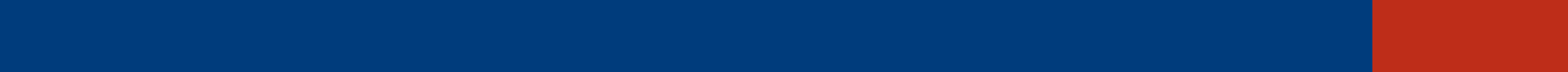 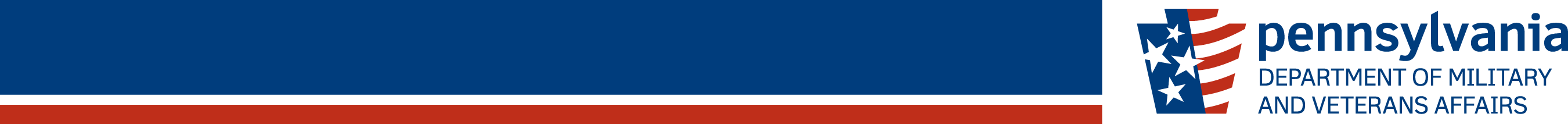 ODAGVA / ACT 66 SUMMARY
> community > commonwealth
> country
As of 26 August 16
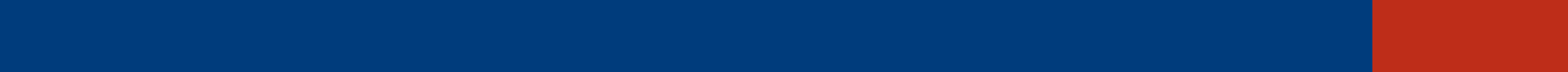 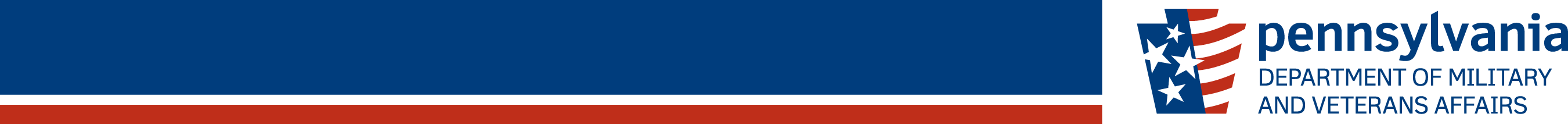 OUTREACH ENGAGEMENTS
> community > commonwealth
> country
As of 26 August 16
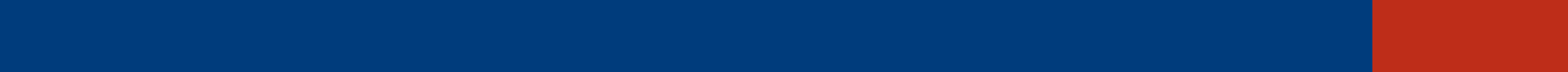 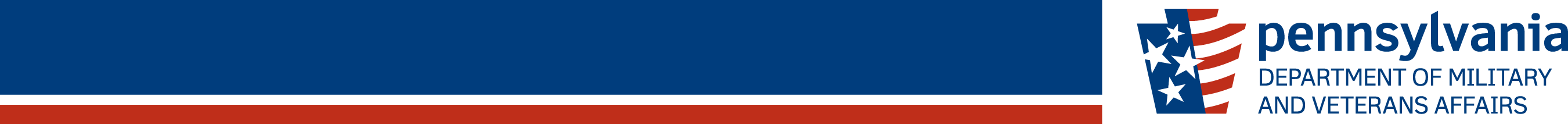 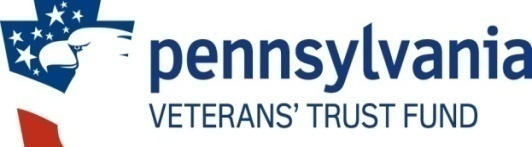 VETERANS’ TRUST FUND
Total number of HOV License plates sold since last meeting  = 64  (Total since inception = 2,493)
*Total number of PA Monuments License plates sold since last meeting = 34 (Total since inception =650)
**Awards and distribution of funds are contingent upon the completion of a fully executed grant agreements
***   PENNDOT PAYMENT/INVOICING – DMVA has Agreed to pay $194,000/FY over four years.   Current Balance is $194,000. DOT will issue invoices at the beginning of April for Annual Payments.  (Total Cost was 966,000.00)
> community > commonwealth
> country
As of 26 Aug 2016
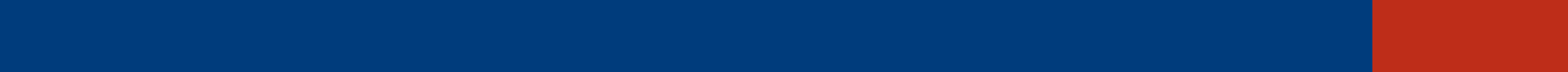 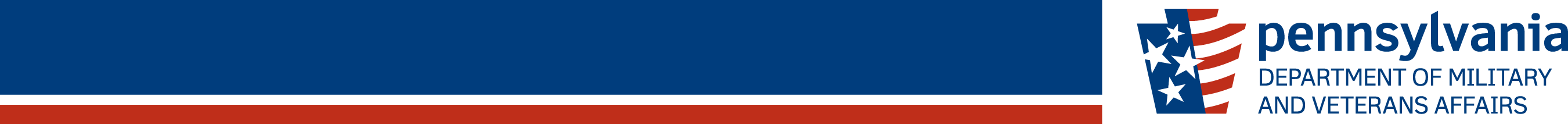 DISABLED VETERANS TAX EXEMPTION PROGRAM COMMITTEE
REPORT OF THE PENNSYLVANIA STATE VETERANS COMMISSION COMMITTEE ON PROPERTY TAX EXEMPTION
UPDATE # 2
LTC NICHOLAS M. TAYLOR, US ARMY (Ret.), Chairman 

9 SEPTEMBER 2016
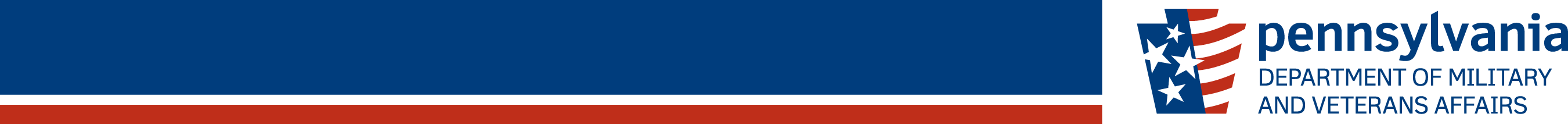 DISABLED VETERANS TAX EXEMPTION PROGRAM COMMITTEE
DAG-VA 3 Courses of Action:
COA # 1:  Provisions to benefit Veterans of retirement age (over 62)
COA # 2:  Create a proportional system to award tax exemption
COA # 3:  Maintain the program as it is currently written

Committee Agreed Upon Facts:
Dismiss COA # 3…The program needs to be changed
Determination of Need shall remain with the State Veterans Commission and not ceded to the legislature (current statute)
Recommendations forthcoming to the State Legislature for Constitutional or Statute changes
One Size DOES NOT Fit All
Best solution is a combination prorated or proportional approach
Examination of other states’ methodologies
Add an eligibility provision for spouses of those Killed in Action that meet all the other eligibility criteria
Concur with and move forward with answers (unanimous or  majority) from the “12 Questions” posed to the Veterans’ organizations
To the extent permitted under current law, direct DMVA Veterans Services to implement the desires of the Commission 
Using geographical median household / family income figures, determine a fair and equitable limit by county
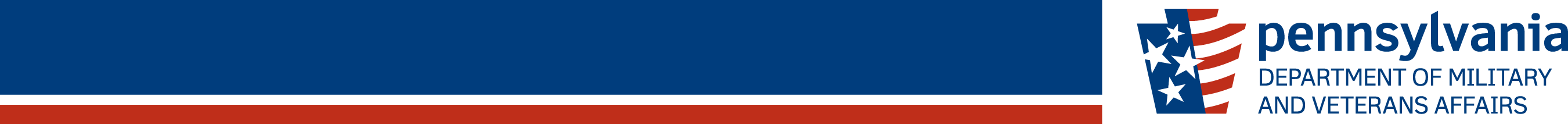 DISABLED VETERANS TAX EXEMPTION PROGRAM COMMITTEE
Recommended Committee Actions Not Requiring Policy Changes:

Revision of Form 40:
Definitions
Instructions
Documents to submit
Combining two forms into one (5 year review)

PA State Veterans Commission will continue to determine need 

Consideration of:
Family / spousal Income
Net worth
Other income (Unemployment compensation, Veterans pension, inheritances)
Actual “Need” (could vary by county)
Removing any Veterans’ disability payments from the calculation
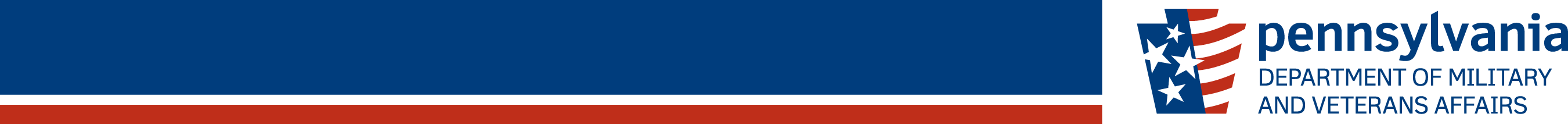 DISABLED VETERANS TAX EXEMPTION PROGRAM COMMITTEE
At the 3 June 2016 Commission Meeting, BG Beck thanked the Committee for its work and indicated that the Committee and Commission feels so strongly, that more time is needed to adequately determine a fair and equitable solution.

Veterans organizations support changes to the current DMVA policy, code, Statute, and Constitution, as applicable, to ensure our Veterans are treated fairly, with dignity, and equitably.

Although “income” in all forms needs further clarification for across the board implementation, we need to move forward with the progress already made and to which there is mutual agreement.

The RETX Committee plans to meet in September to finalize the “income” and “presumptive amount” so as to properly and accurately define “Determination of Need”.

Determination of need is defined in Title 51.  Next Committee meeting to decide on the “methodology” for change.
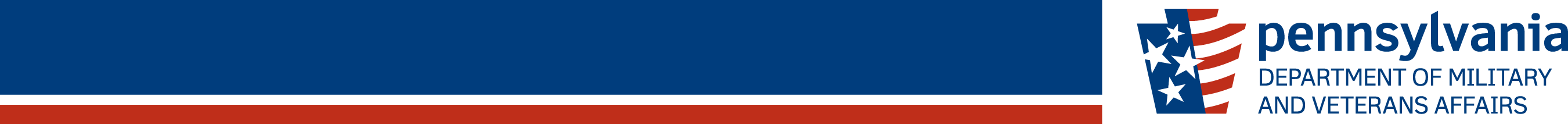 DISABLED VETERANS TAX EXEMPTION PROGRAM COMMITTEE
Presently, the Committee recommends to the Commission:

Constitutional changes:
Granting eligibility to the surviving spouses of those that were Killed in Action (KIA) [Current SB 1109]
Eliminate the wartime service requirement

Legislative changes (Broad, not specific):
Provide a fair income threshold for eligibility by county
Change the method of determining need from applicant to household

Administrative and Business Rule changes:
Direct the DMVA Veterans Services Branch to implement the revised MA-VA Form 40 (dated April 2016).
What Rural Development Does: Program Areas
Rural Development’s Mission
To increase economic opportunity and improve the quality of life for all rural Americans.  

In Pennsylvania, there are many Veterans residing in rural areas.
RD’s Mission
Rural Business & Cooperative Service
Rural Utilities Service
Rural Housing & Community Facilities
Business and Industry Guaranteed Loans
Intermediary Relending Program
Rural Business Development Grants
Rural Energy for America Program
Value Added Producer Grants
Cooperative Development Assistance
Homeownership Loans
Home Repair Loans & Grants
Mutual Self-Help Technical Assistance Grants
Multi-Family Housing Loans
Farm Labor Housing Loans & Grants
Housing Preservation Grants
Community Facilities Loans & Grants
Electric Program
Water & Environmental Programs
Telecommunications and Broadband Programs
3
What is “Rural” for USDA-RD Housing? –Housing Eligibility Areas – Everything not yellow
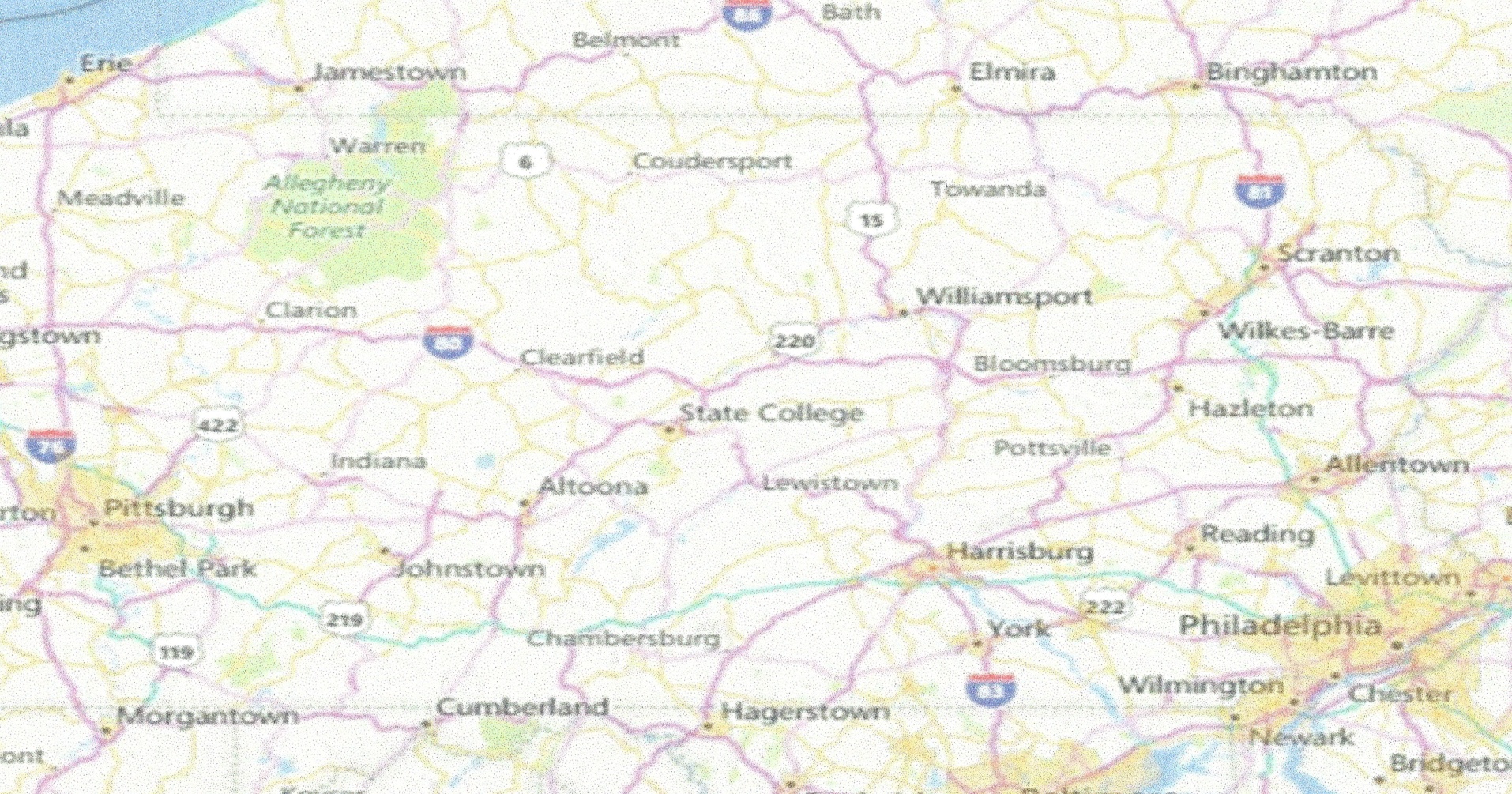 What is Rural for USDA-RD Business Programs?  Business Eligibility Areas – Everything not yellow
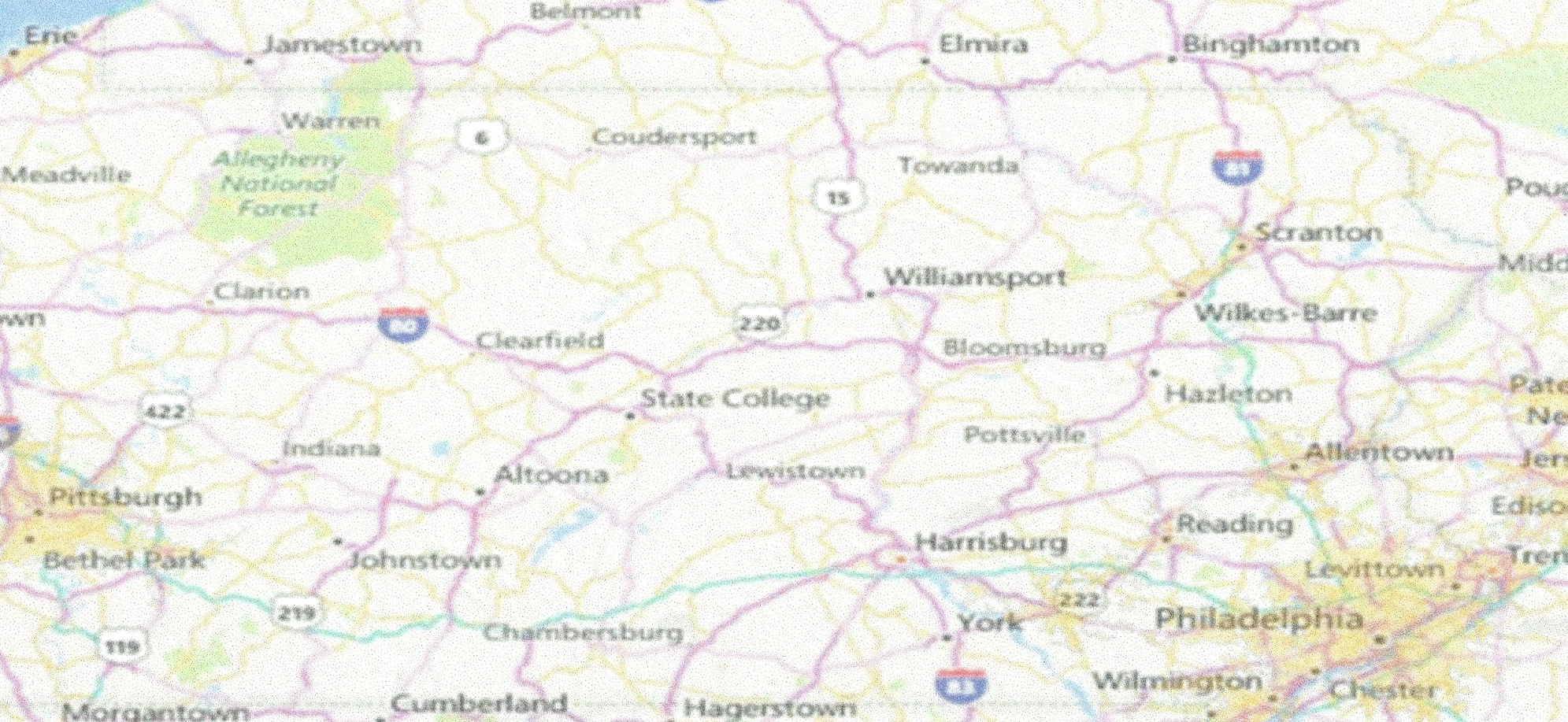 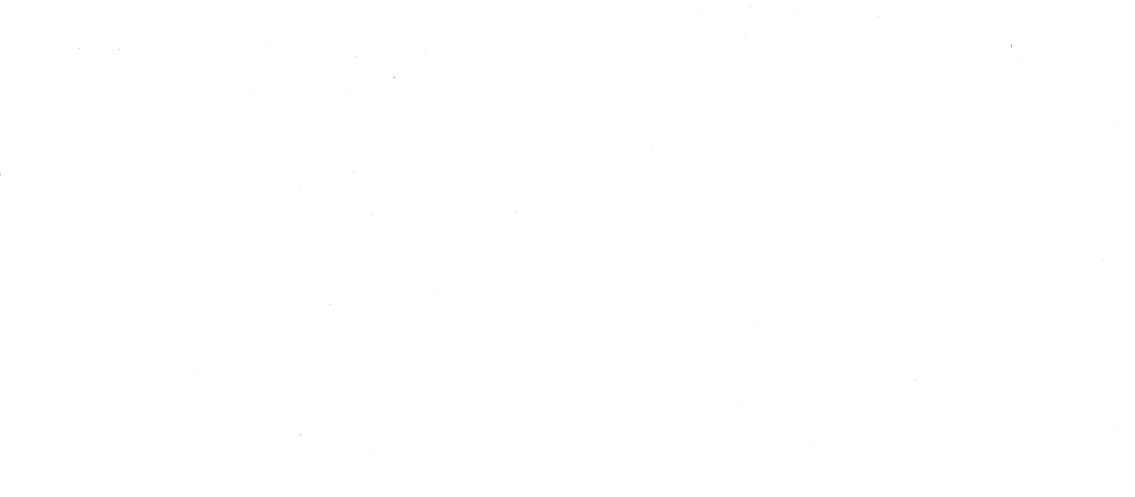 Value Added Producer Grants (VAPG) and Rural Energy for America Grant and Loan Program (REAP) have NO Rural Area requirement
How the “Center for Rural Pennsylvania” defines rural:       (state government vs federal government in PA)
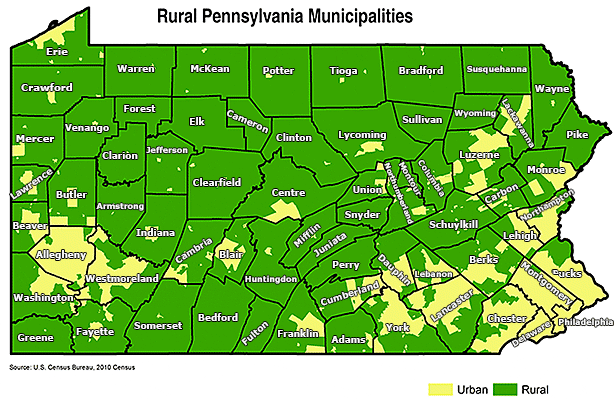 How Rural Development can support Pennsylvania’s Veterans
Housing 
Home Repair Loans & Grants
Mutual Self-Help Technical Assistance Grants to Non Profits 
Housing Preservation Grants – to Nonprofits
Home Loans (Direct and Guaranteed) 
 Community Facilities
Food – support to Nonprofits for:
Food Pantries 
Food Hubs 
Health Services 
Mental Health – Recovery Centers
Medical Equipment 
Telemedicine
Rural Business & Co-operative Service
Job Training Programs thru Nonprofits:
Workforce Development and job placement programs thru RBDG Grant Program 
Business Development Programs for Nonprofits supporting Veterans 
Relending Programs for Entrepreneurs 
Rural Micro-entrepreneur Asst. Program
Grant and Loan GT Programs for Veteran Farmers 
Rural Energy for America (REAP Grant & GT loans)
Value Added Producer Grant
Business & Industry Guarantee Loans
http://www.nal.usda.gov/veterans-agriculture
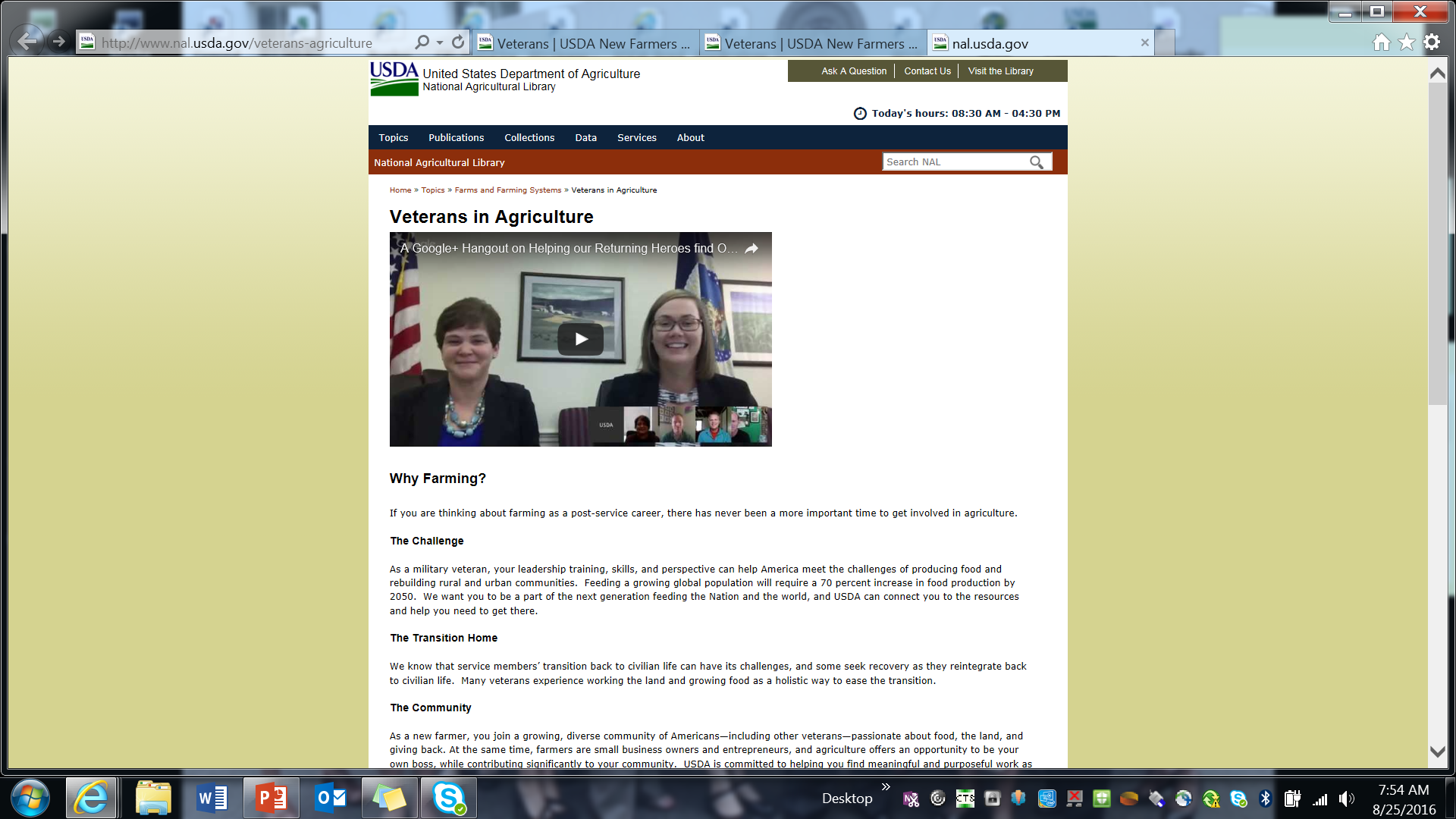 PA Rural Development – where offices are located
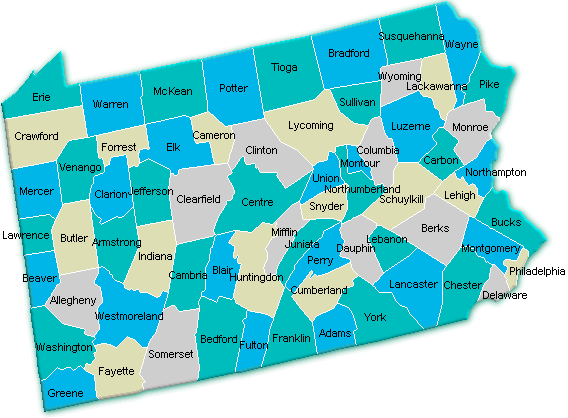 http://offices.sc.egov.usda.gov/locator/app?service=page/CountyMap&state=PA&stateName=Pennsylvania&stateCode=42
Office contacts – STATE Community Economic Development Coordinators 		*Tom Wellington – Lycoming Area Office  570-433-3902 ext. 114	* Trudy Moore – Cumberland Area Office 717-218-3002 ext. 110	* Gary Reed – Westmorland Area Office   742-853-5555 ext. 126
Crawford Area Office
814-336-6155 ext. 4
Clinton Area Office
570-726-3196 ext. 4 
Lycoming Area Office
570-433-3902 ext. 4
Wyoming Area Office
570-836-5111 ext. 4 
Lehigh Area Office
484-795-7619
Lebanon Area Office
717-272-3908 ext. 6 
Cumberland Area Office 
717-218-3002
Westmorland Area Office
742-853-5555 ext. 4
Butler Area Office 
742-482-4800 ext. 4
Harrisburg State Office 
717-237-2299
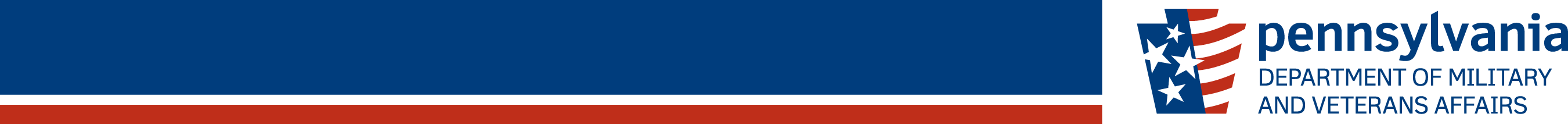 NEXT MEETING
Friday, October 14, 2016 at 10:00AM
Arrowheads Community Club
Fort Indiantown Gap
Annville, PA 17003
> community > commonwealth
> country
As of 23 Sep 15
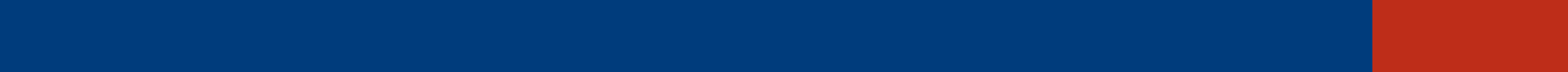